Vulkanisme
De aarde

Soorten plaatgrenzen

Vulkanen

Vulkaanuitbarstingen

Stratovulkanen

Schildvulkanen
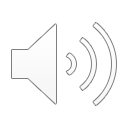 De aarde
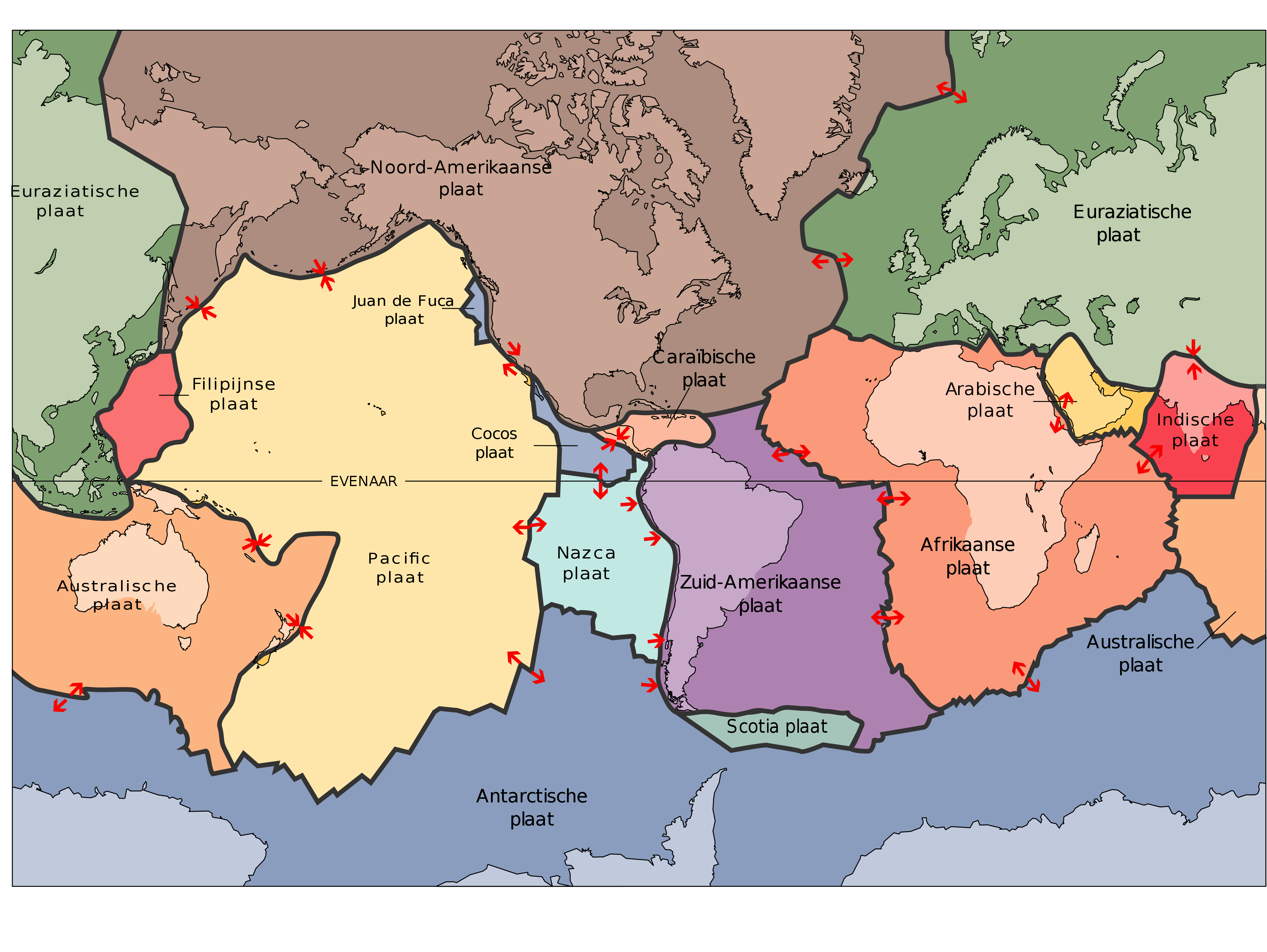 Plaatgrens
Aardplaten bedekt met land
Aardplaten bedekt met oceanen
Soorten plaatgrenzen
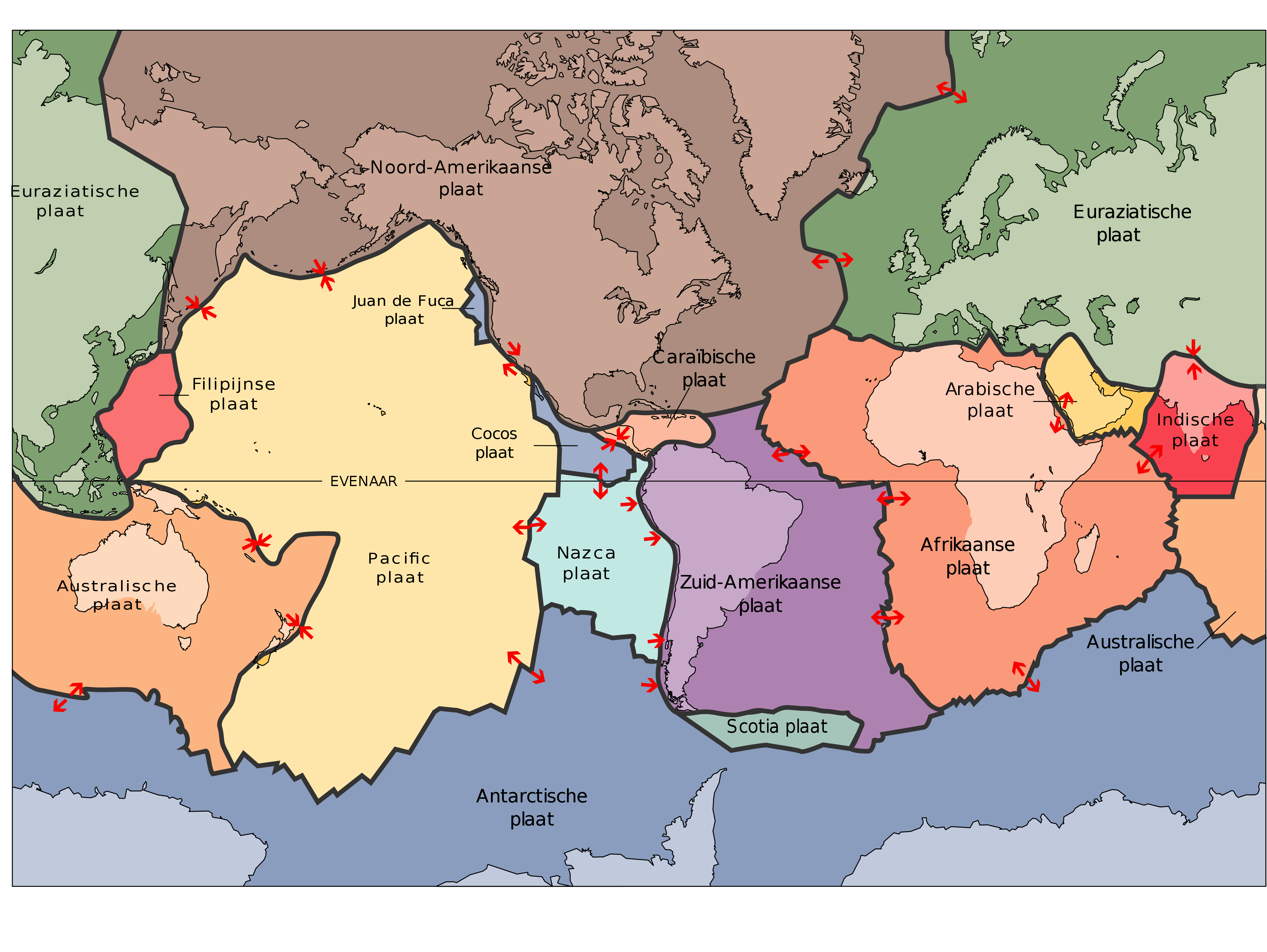 Naar elkaar toe
Langs elkaar
Van elkaar af
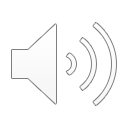 Vulkanen
Lava
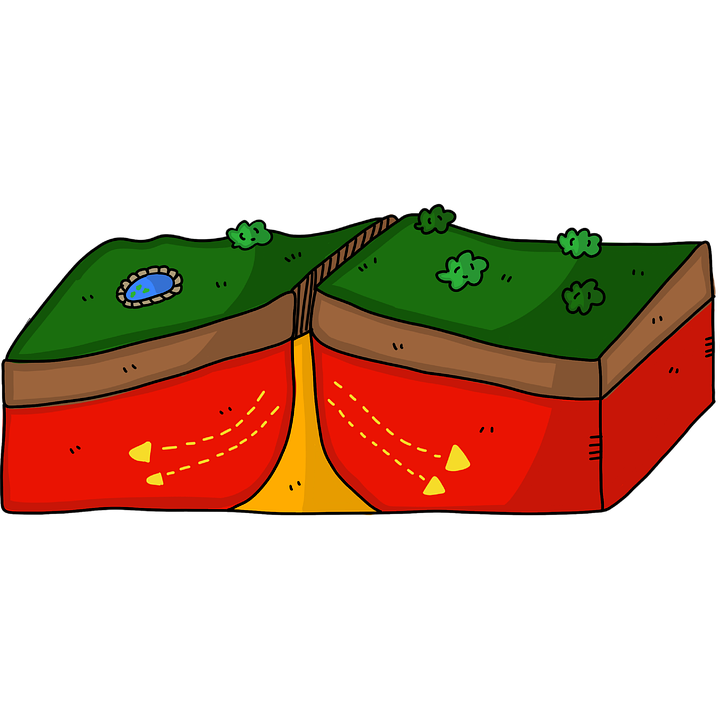 Krater
Vulkaanuitbarstingen
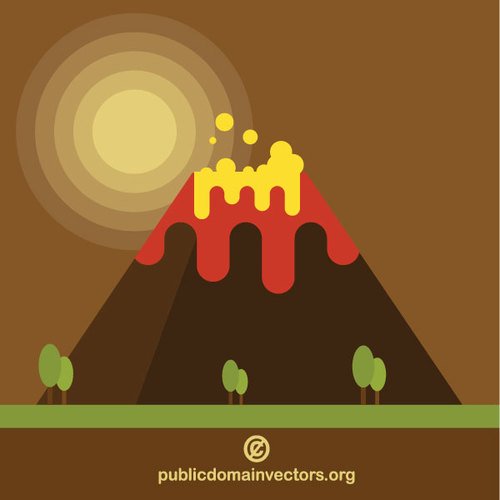 Vulkanisch gas
Vulkanische bommen
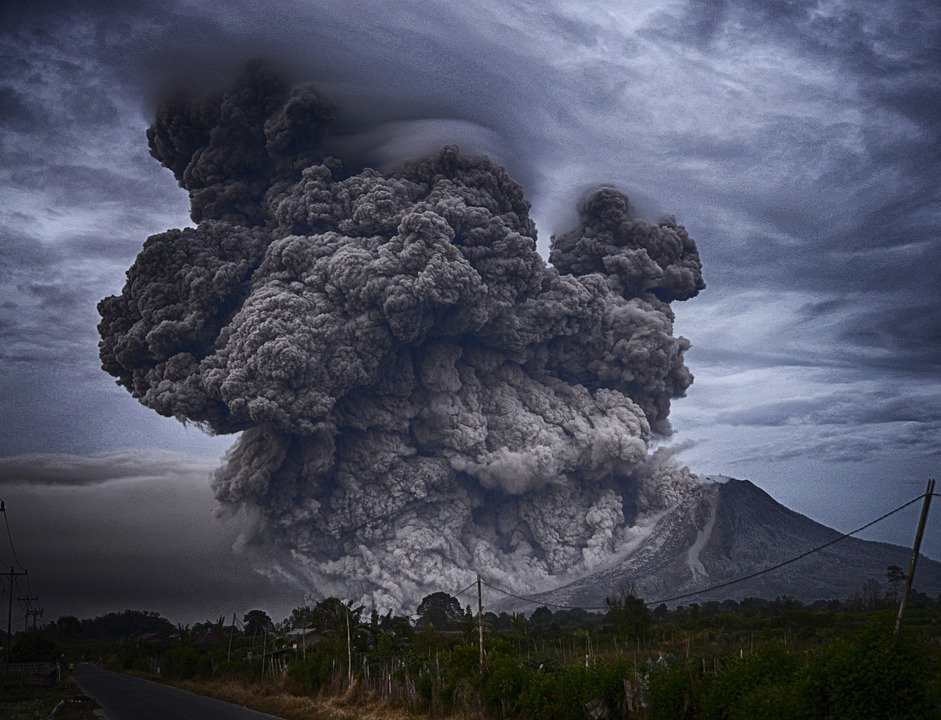 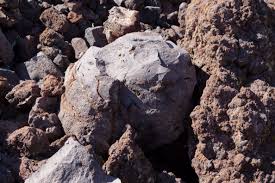 Vulkanisch as
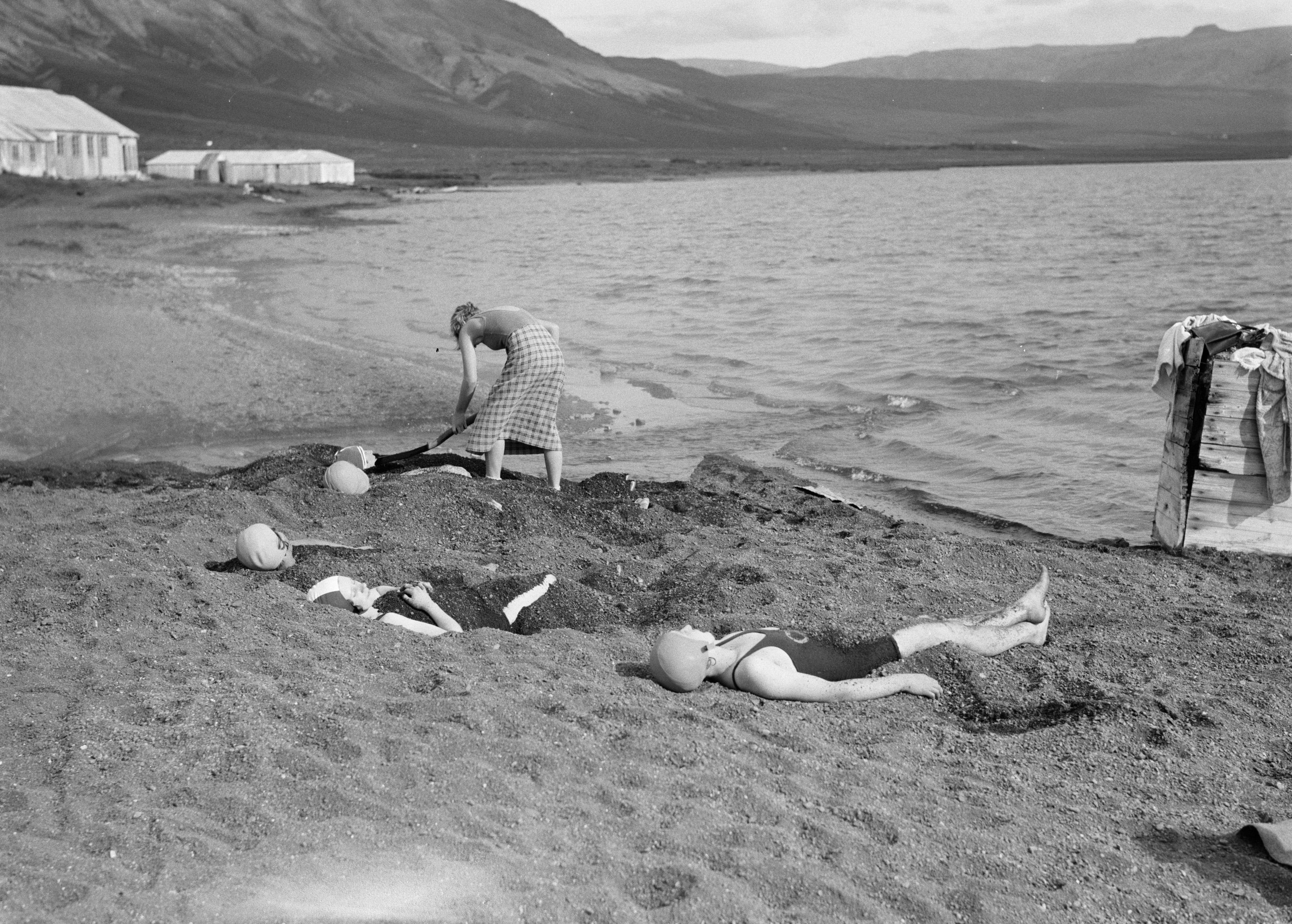 Stratovulkanen
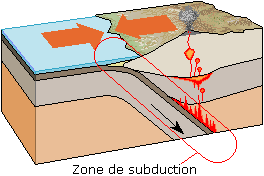 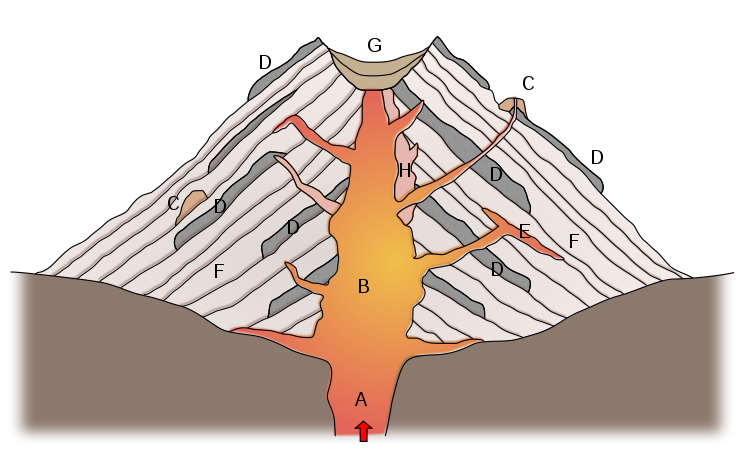 Schildvulkanen
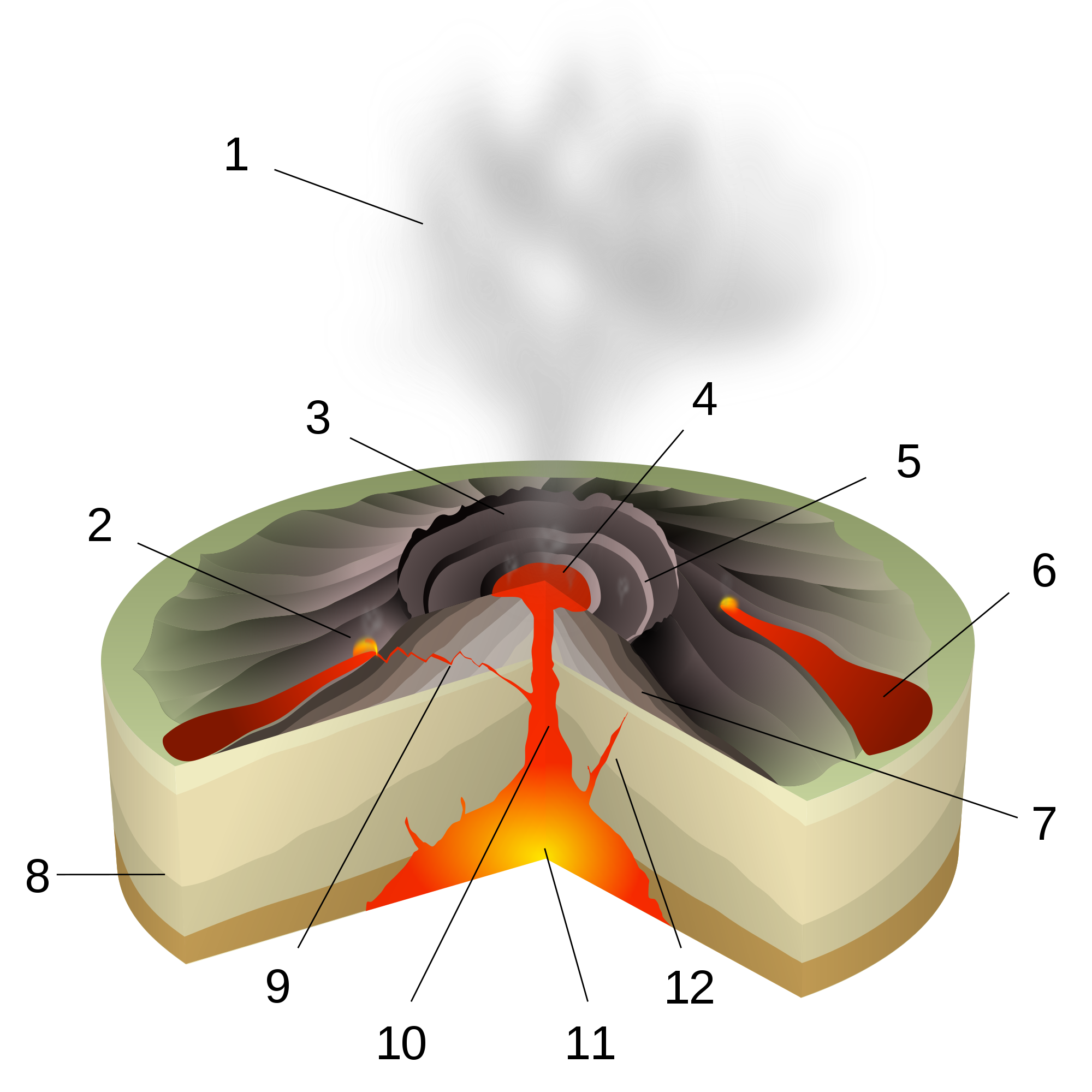 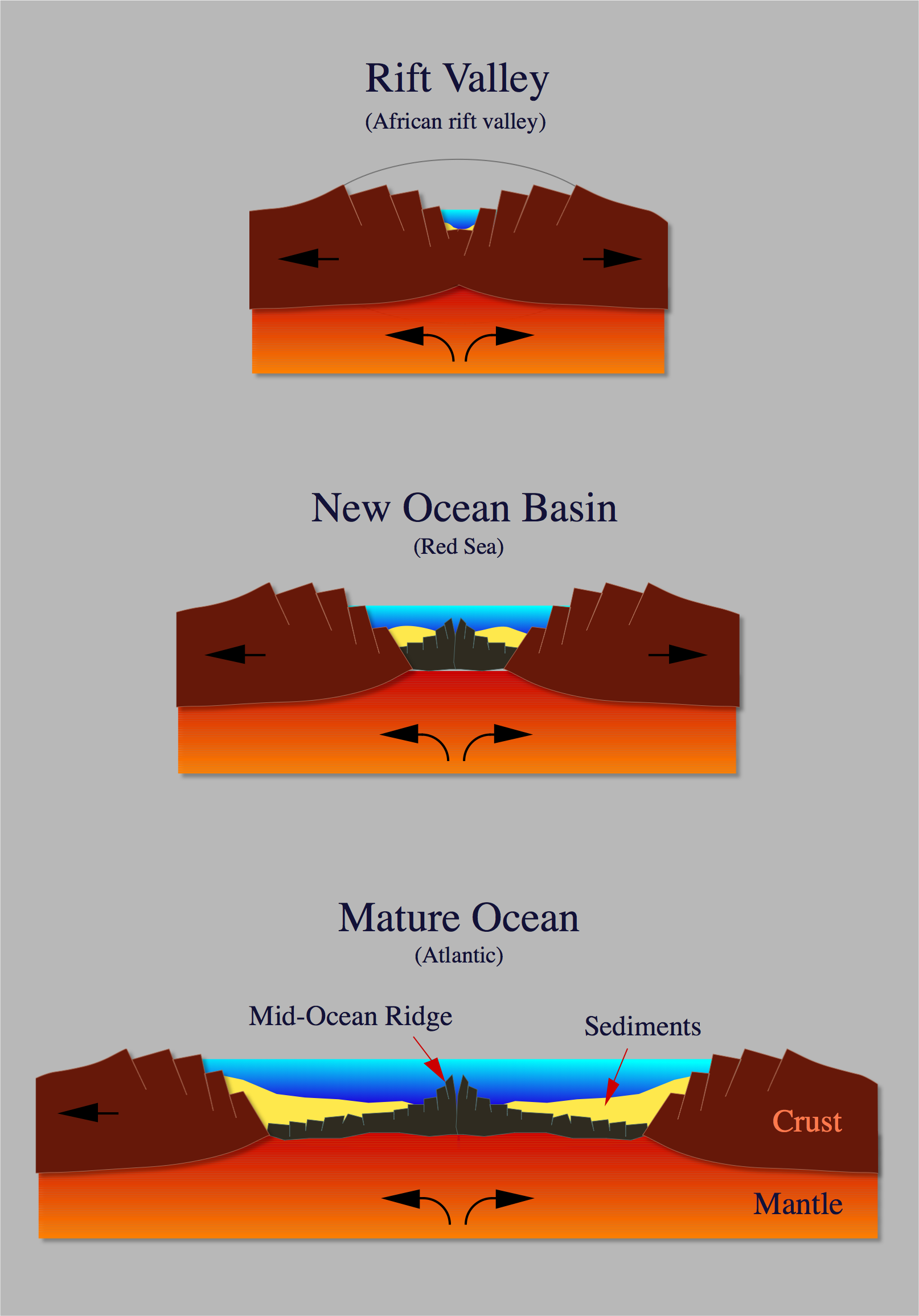